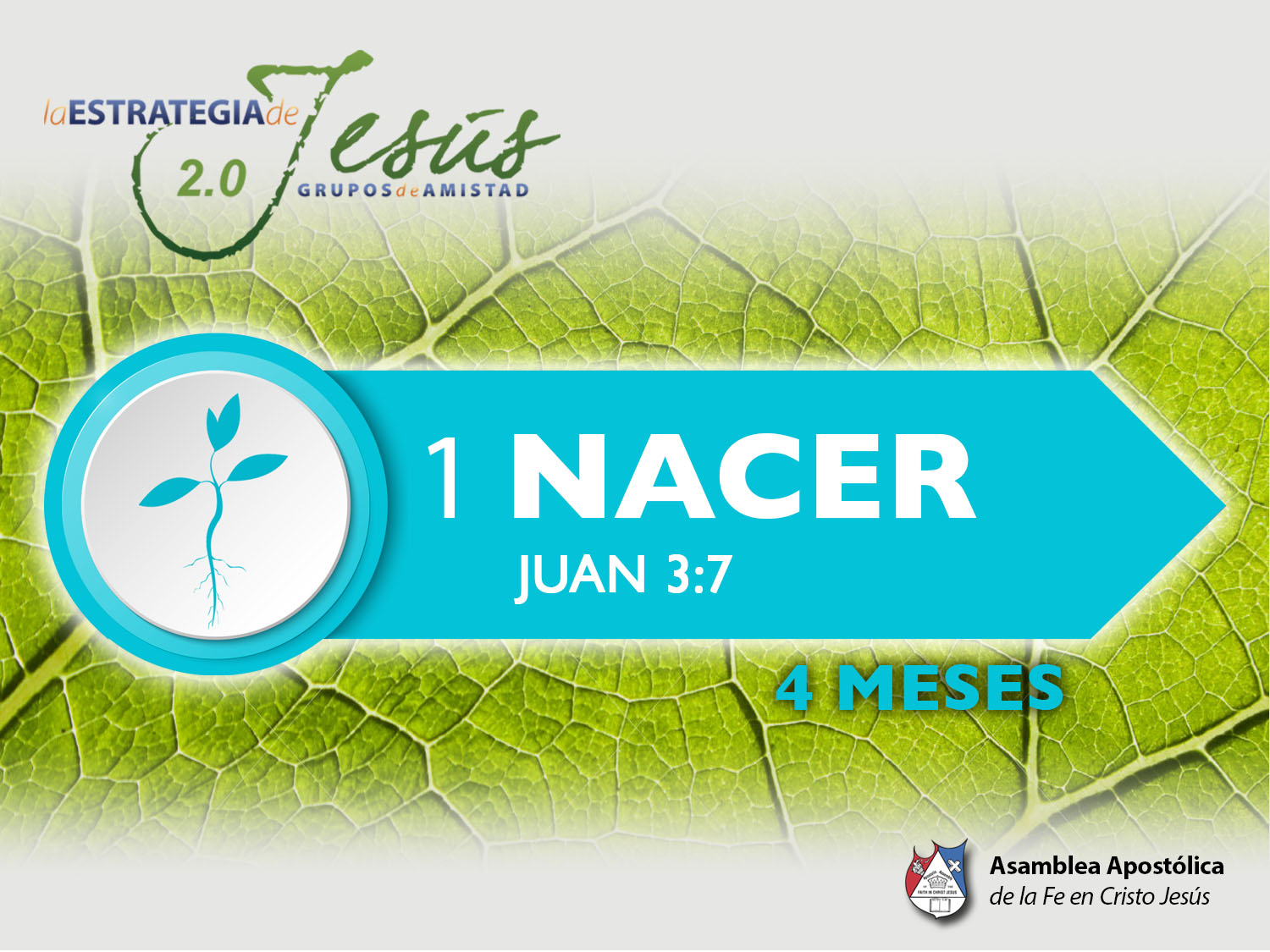 LA ORACIÓN PRIMERA PARTE
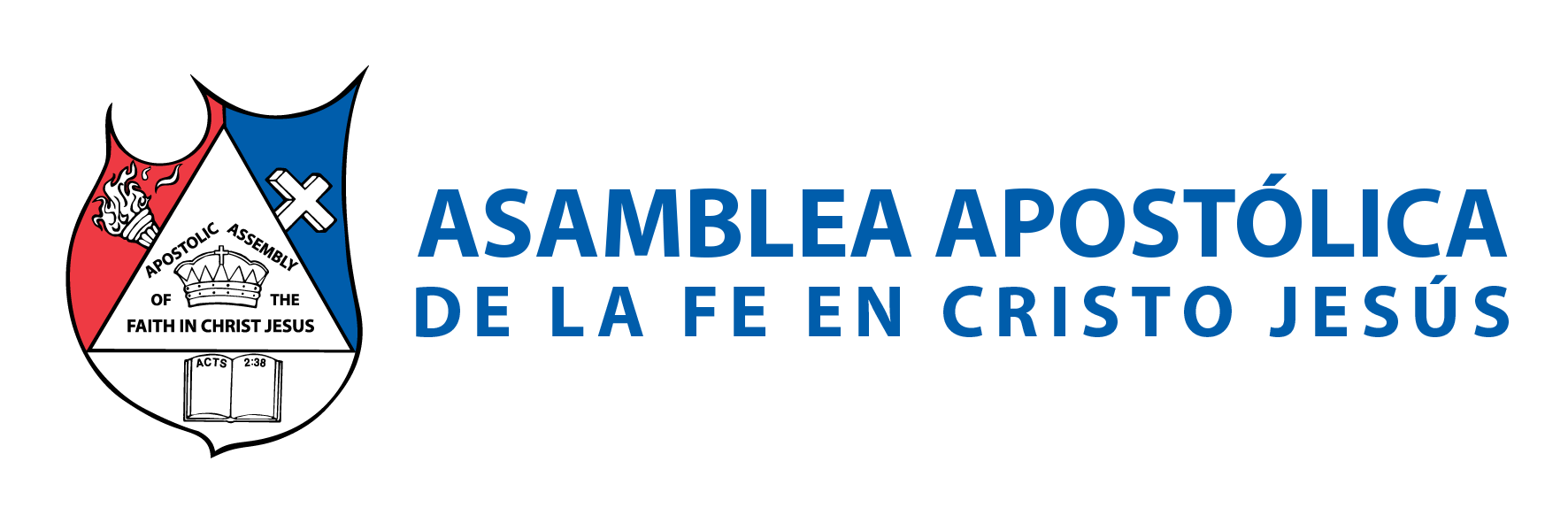 BASE BÍBLICA:
 Filipenses 2:10 “Para que en el nombre de Jesús se doble toda rodilla de los que están en los cielos, y en la tierra, y debajo de la tierra”
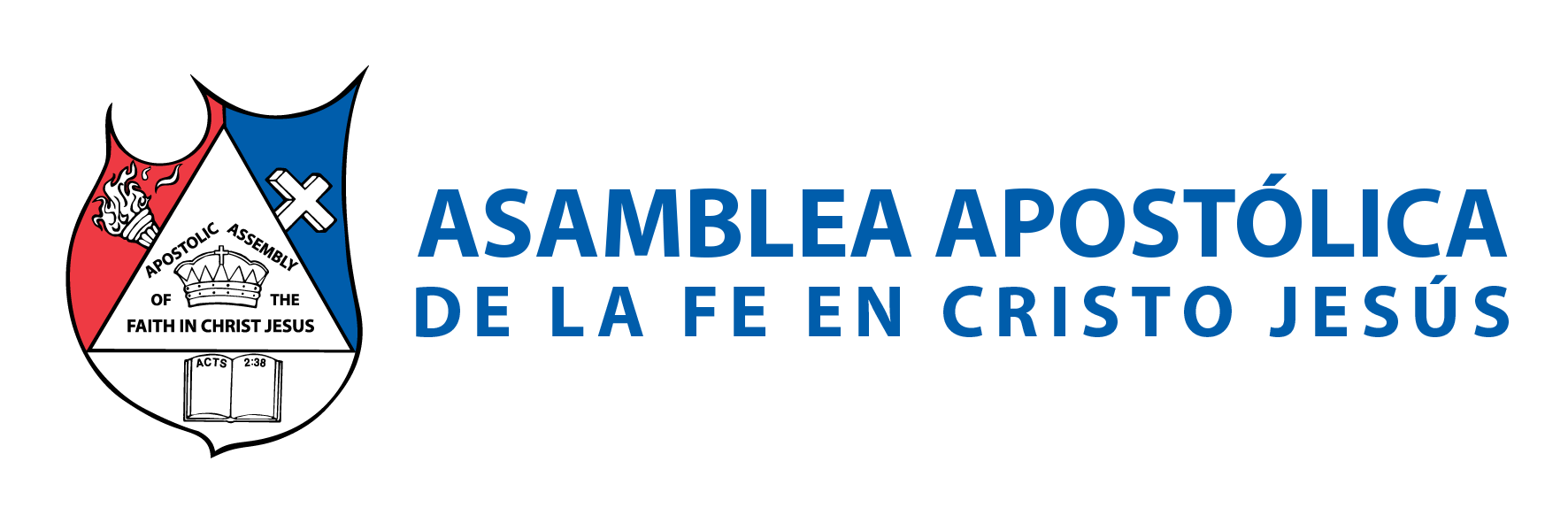 INTRODUCCIÓN 
La oración es sencillamente hablar con Dios, comunicarse con Él; sabiendo que el nos escucha . Rezar es repetir la oración de otro, orar es hablar con Dios en mi entender; y mis palabras. “Vino a él un leproso, rogándole; e hincada la rodilla, le dijo: Si quieres, puedes limpiarme”. Marcos 1:40. 
Salmos 6:9 nos confirma, que la oración siempre será escuchada: “Jehová ha oído mi ruego; ha recibido Jehová mi oración”. 
Esto lo secunda 1 Reyes 8:49: “tú oirás en los cielos, en el lugar de tu morada, su oración y su súplica, y les harás justicia”.
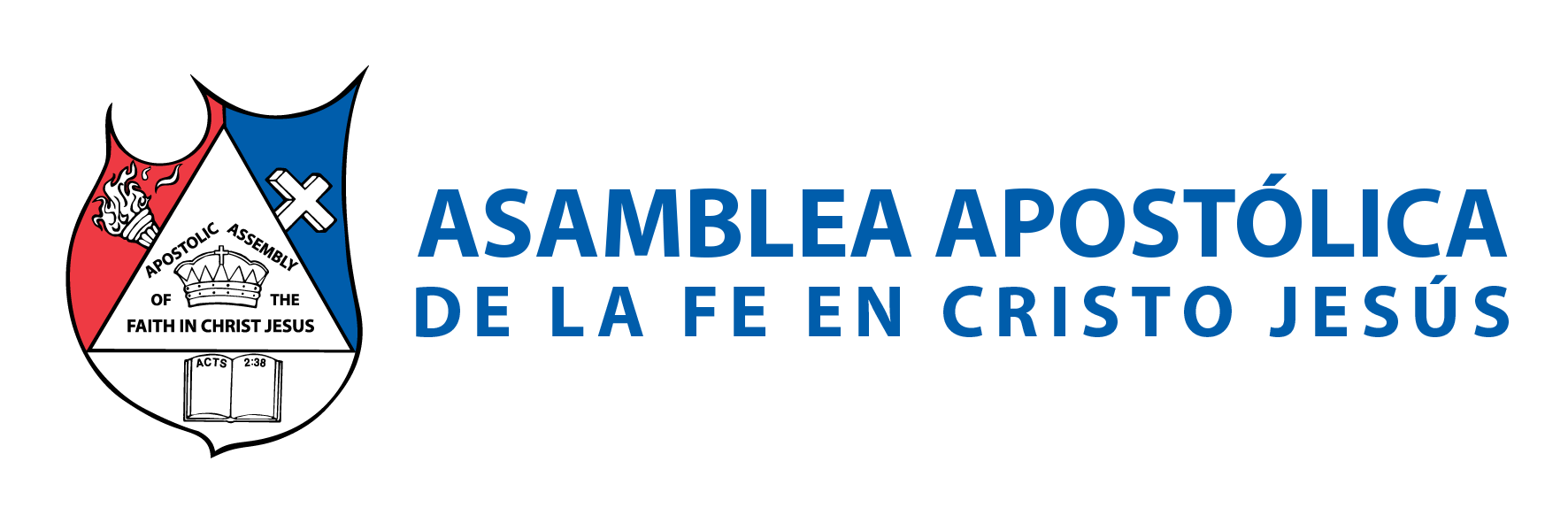 I.- EN QUÉ NOMBRE SE DEBE ORAR 
San Juan 14:13-14: 
“Y todo lo que pidiereis al Padre en mi nombre, lo haré, para que el Padre sea glorificado en el Hijo. Si algo pidiereis en mi nombre, yo lo haré”. 
San Juan 15:16: 
“No me elegisteis vosotros a mí, sino que yo os elegí a vosotros, y os he puesto para que vayáis y llevéis fruto, y vuestro fruto permanezca; para que todo lo que pidiereis al Padre en mi nombre, él os lo dé”.
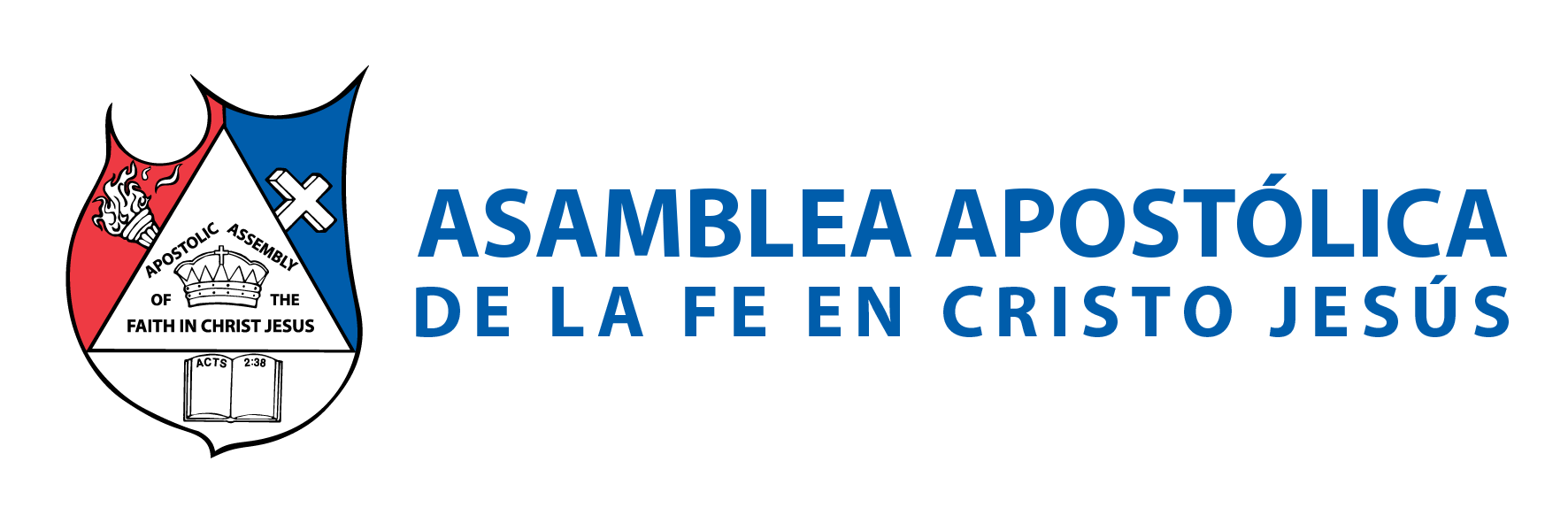 San Juan 16:24: “Hasta ahora nada habéis pedido en mi nombre; pedid, y recibiréis, para que vuestro gozo sea cumplido”. 
Una gran verdad que todos debemos entender, es que Dios tiene un nombre; aunque a través de la historia se ha presentado o le hemos dado diferentes nombres, hoy en la gra- cia se le dio un nombre superior a todos los nombres: “Por lo cual Dios también le exaltó hasta lo sumo, y le dio un nombre que es sobre todo nombre”. Filipenses 2:9.
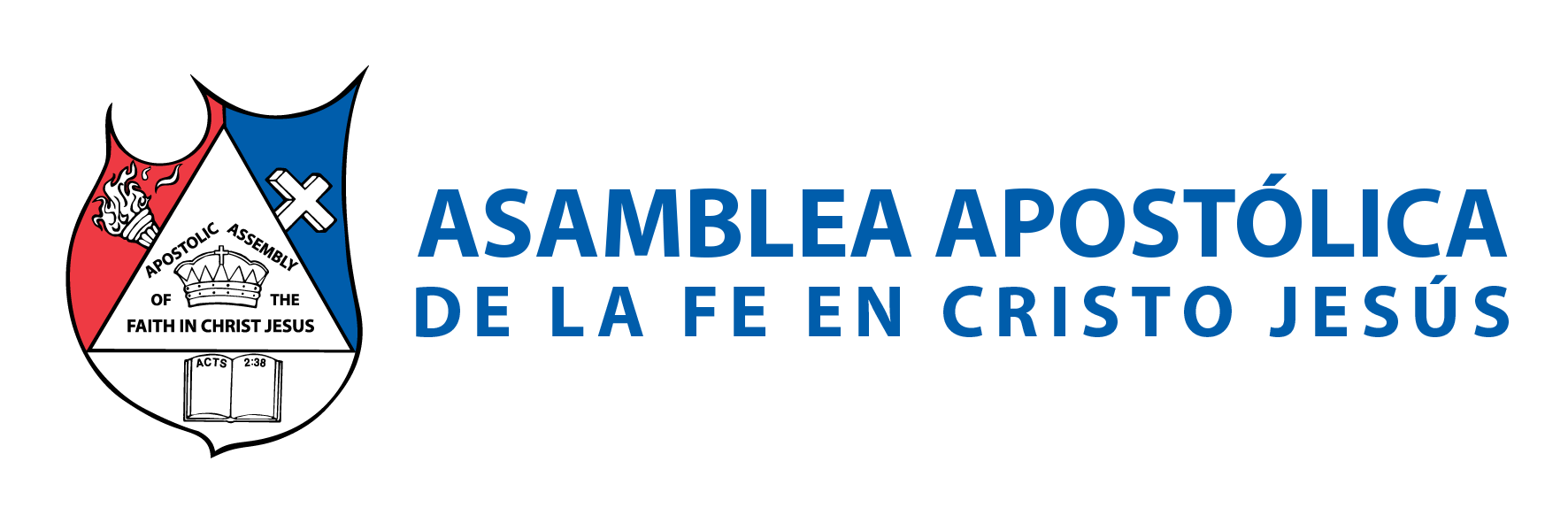 Efesios 1:21: “sobre todo principado y autoridad y poder y señorío, y sobre todo nombre que se nombra, no sólo en este siglo, sino también en el venidero”. 
Algunos pretenden orar en el nombre del padre, y del hijo, y del espíritu santo; ignorando así que ni padre, ni hijo, ni espíritu; es nombre, ni tampoco Dios. Se nos ha revelado así, para que se le invoque de esa manera; el único nombre hoy bajo el que Dios responde, es el NOMBRE DE JESÚS. Colosenses 3:17 lo confirma: “Y todo lo que hacéis, sea de palabra o de hecho, hacedlo todo en el nombre del Señor Jesús, dando gracias a Dios Padre por medio de él”.
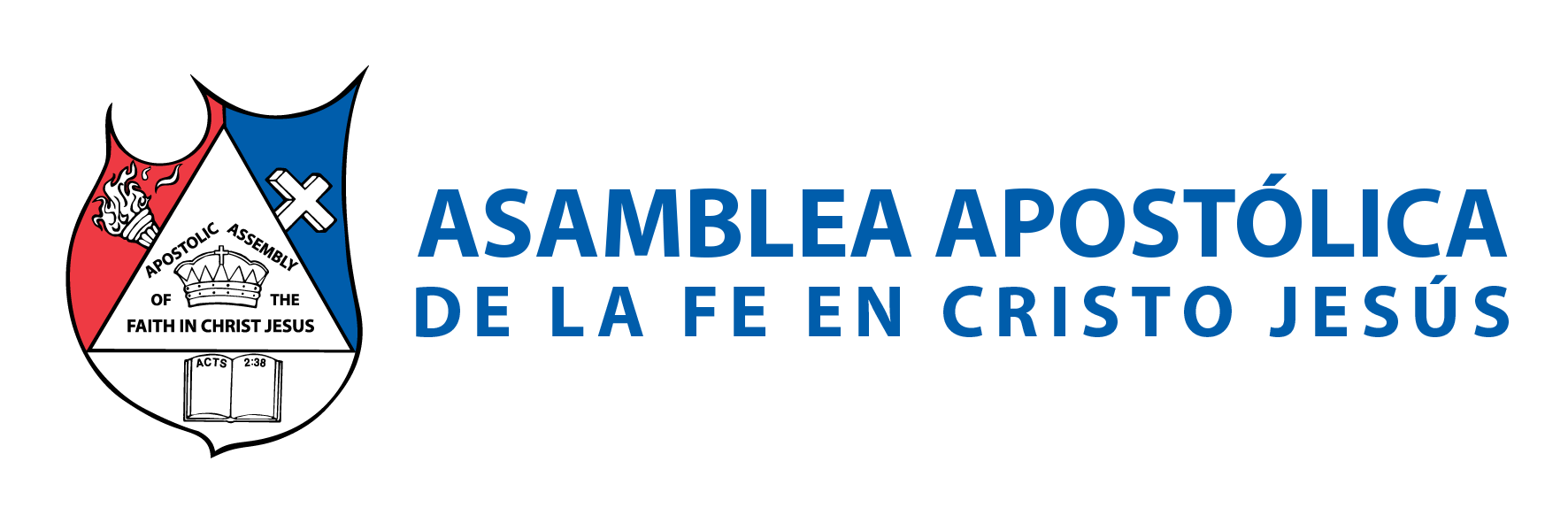 II.- CÓMO DEBO ORAR 
“Vosotros, pues, oraréis así: Padre nuestro que estás en los cielos, santificado sea tu nombre. Venga tu reino. Hágase tu voluntad, como en el cielo, así también en la tierra. El pan nuestro de cada día, dánoslo hoy. Y perdónanos nuestras deudas, como también nosotros perdonamos a nuestros deudores. Y no nos metas en tentación, mas líbranos del mal; porque tuyo es el reino, y el poder, y la gloria, por todos los siglos. Amén”. Mateo 6:9-13.
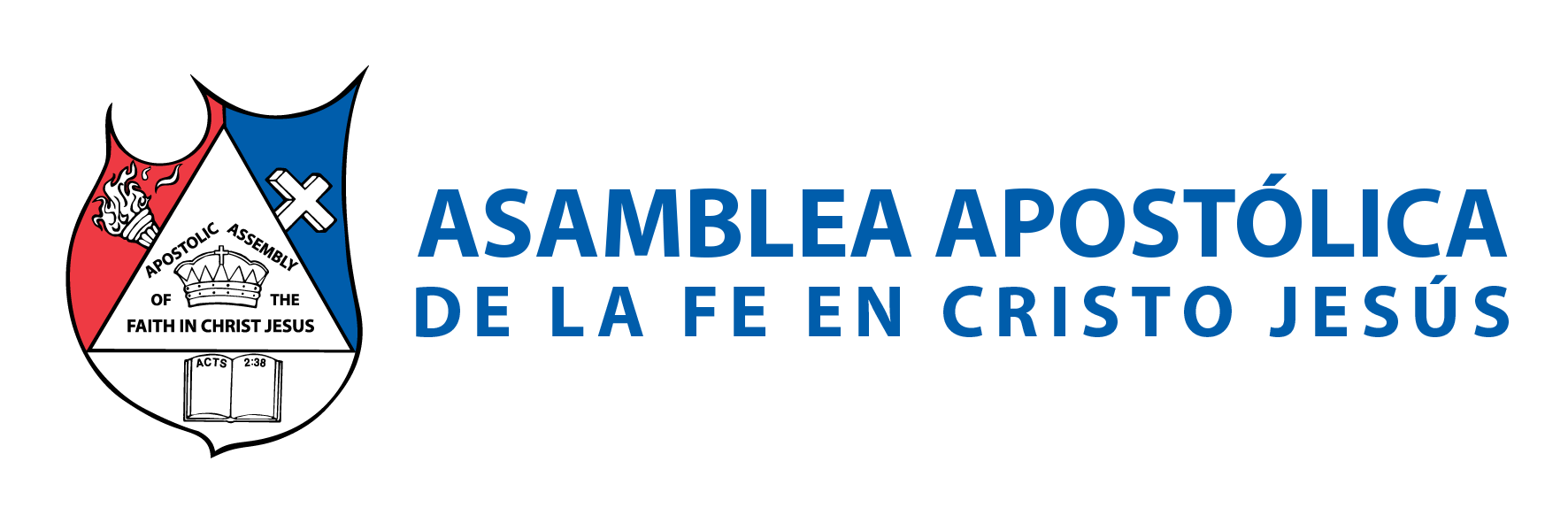 Muchas personas se preguntan qué es la oración, pues desean orar; pero no saben cómo. Considere estas ideas: 
A. ¿QUÉ DIGO? ¡Orar, es como hablar con tu mejor amigo! ¡Es fácil hablar con alguien, cuando sabes que te ama incondicionalmente! 
1. EMPIECE A ADORAR AL SEÑOR. “Toda la tierra te adorará, y cantará a ti; Cantarán a tu nombre”. Salmos 66:4. Observa lo que dice la palabra: “Cuando vieron todos los hijos de Israel descender el fuego y la gloria de Jehová sobre la casa, se postraron sobre sus rostros en el pavimento y adoraron, y alabaron a Jehová, diciendo: Porque él es bueno, y su misericordia es para siempre”. 2 Crónicas 7:3.
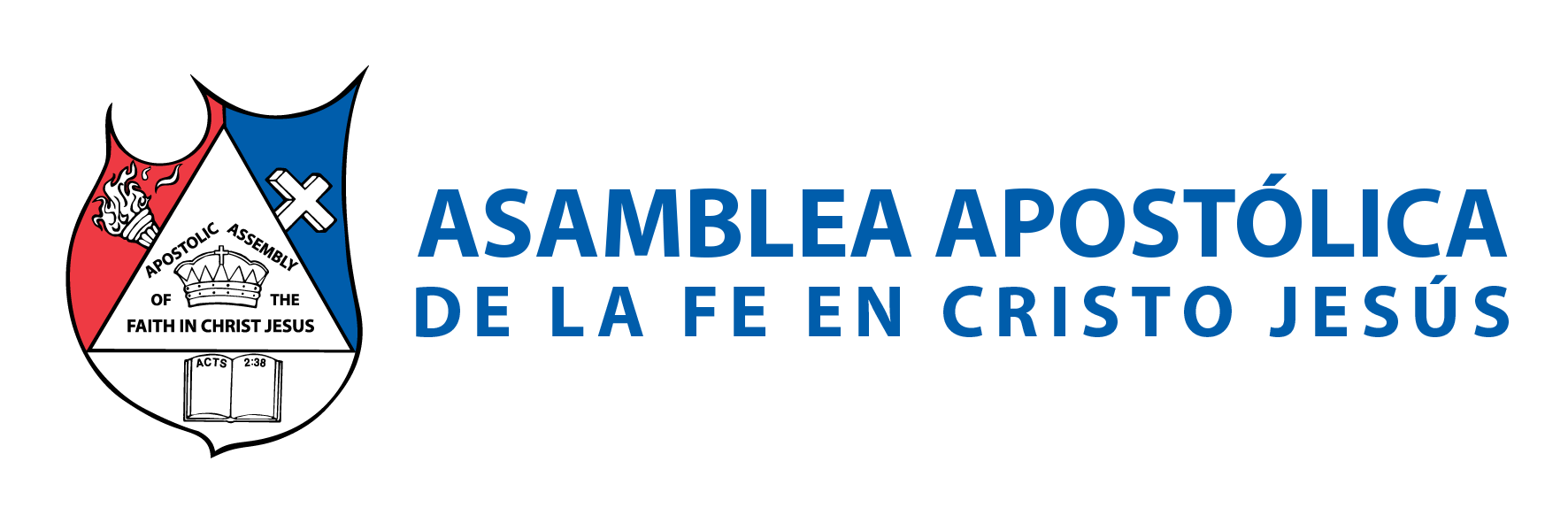 2. RECONOZCA Y ALABE SU GRANDEZA. “Entraré al altar de Dios, al Dios de mi alegría y de mi gozo; Y te alabaré con arpa, oh Dios, Dios mío”. Salmos 43:4. “Te alabaré, oh Jehová Dios mío, con todo mi corazón, y glorificaré tu nombre para siempre”. Salmos 86:12. 
3. ¡CUÉNTALE A ÉL TUS NECESIDADES! “Echando toda vuestra ansiedad sobre Él,  porque Él tiene cuidado de vosotros”. 1 Pedro 5:7. 4. ¡DALE GRACIAS! Porque Él murió en la cruz del Calvario por nosotros! “Porque de tal manera amó Dios al mundo que ha dado a Su Hijo unigénito, para que todo él que crea no se pierda más tenga vida eterna”. Juan 3:16.
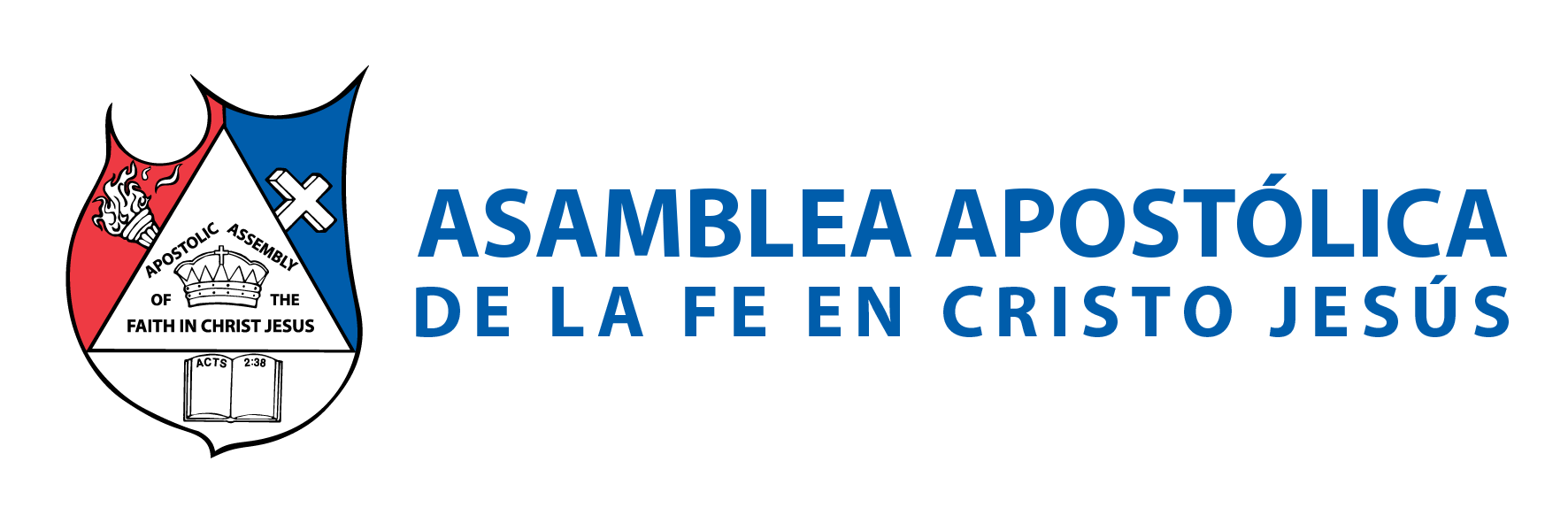 III.- CÓMO PRESENTARNOS ANTE DIOS 
CON CONFIANZA Y FE EN QUE ÉL CUMPLIRÁ. “Porque por Cristo y nuestra fe en Él, 
podemos venir sin temor a la presencia de Dios, con seguridad de que somos bienvenidos”. Efesios 3:12. “Acerquémonos, pues confiadamente al trono de la gracia, para alcanzar misericordia y hallar gracia para el oportuno socorro”. Hebreos 4:16. 
B. CON ALEGRÍA. “Me hiciste conocer los caminos de la vida; me llenarás de gozo en tu presencia”. Hechos 2:28.
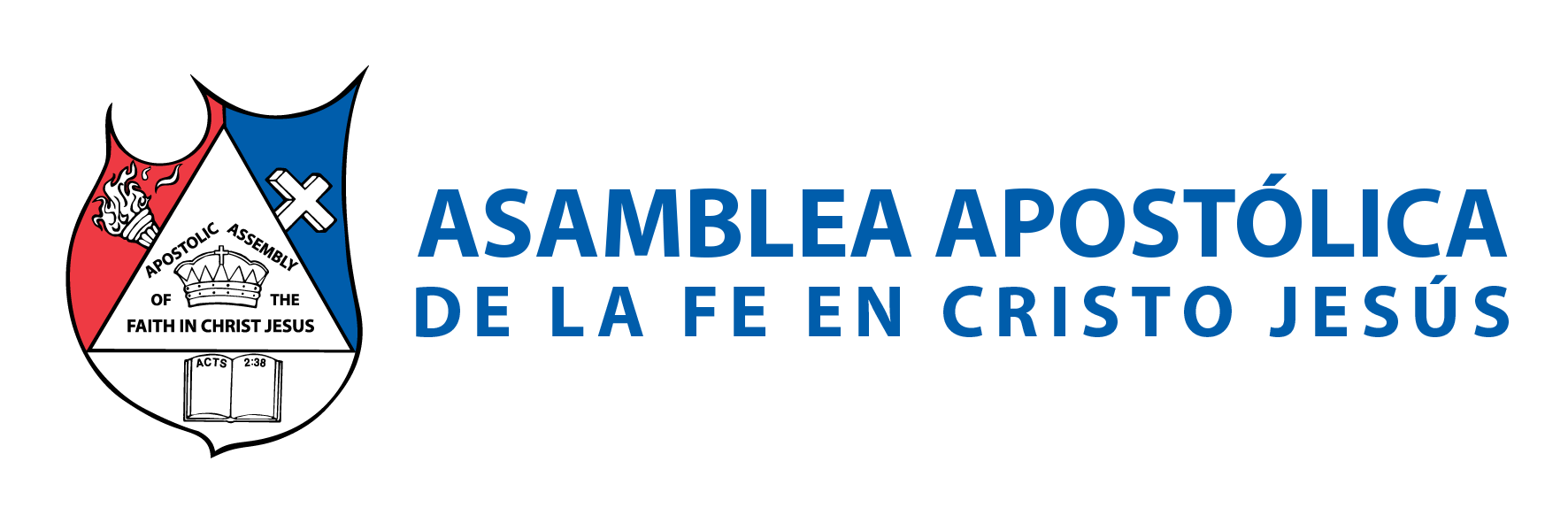 C. CON GOZO CUMPLIDO. 
“Oh Jehová, de mañana oirás mi voz; de mañana me presentaré delante de Ti y esperaré”. Salmos 5:3. 
D. “Yo te he invocado, por cuanto Tú me oirás oh Dios; inclina a mí tu oído, escucha mi palabra” Salmos 17:6. 
E. CON MANOS LEVANTADAS. “Cuando acabó Salomón de hacer a Jehová toda esta oración y súplica, se levantó de estar de rodillas delante del altar de Jehová con sus manos extendidas al cielo”. 1 Reyes 8:54 
F. DE ESTA MANERA. “vosotros, pues, oraréis así…”. Mateo 6:9. Lea desde el 6:5-13.
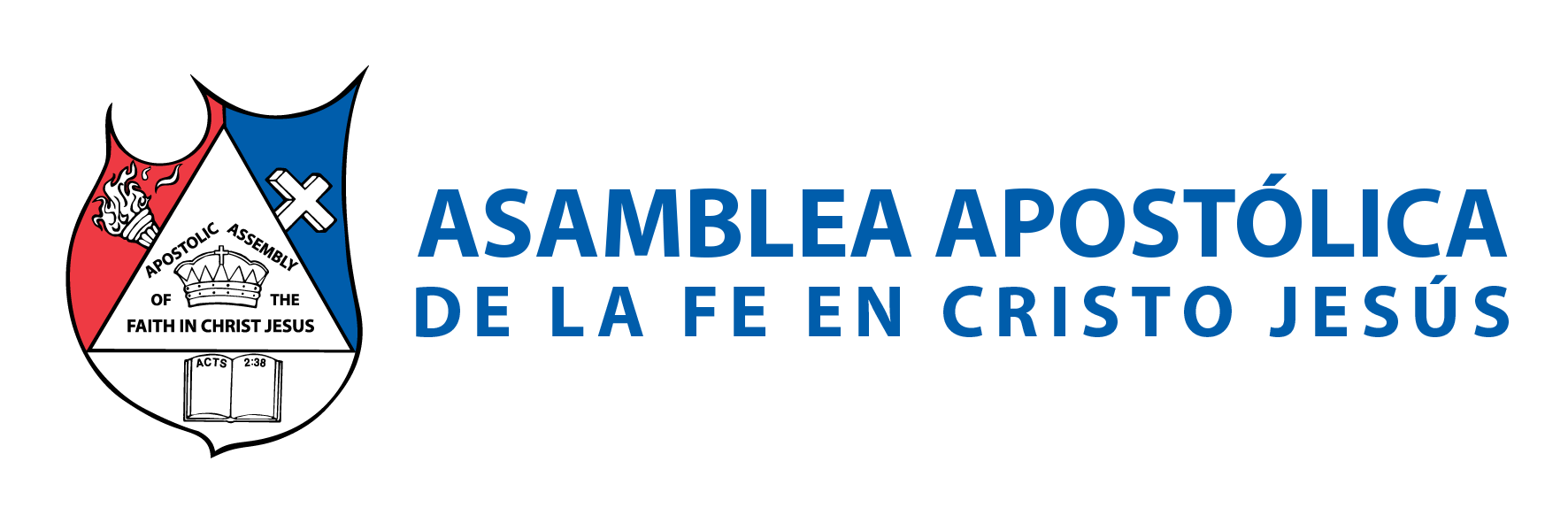 G. CON HUMILLACIÓN. 2 de Cronicas 7:14: “Si se humillare mi pueblo, sobre el cual mi nombre es invocado, y oraren, y buscaren mi rostro, y se convirtieren de sus malos caminos; entonces yo oiré desde los cielos, y perdonaré sus pecados, y sanaré su tierra”.
 
H. COMO LOS PROFETAS. Así lo hacía Daniel. “Cuando Daniel supo que el edicto había sido firmado, entró en su casa, y abiertas las ventanas de su cámara que daban hacia Jerusalén, se arrodillaba tres veces al día, y oraba y daba gracias delante de su Dios, como lo solía hacer antes”. Daniel 6:10.
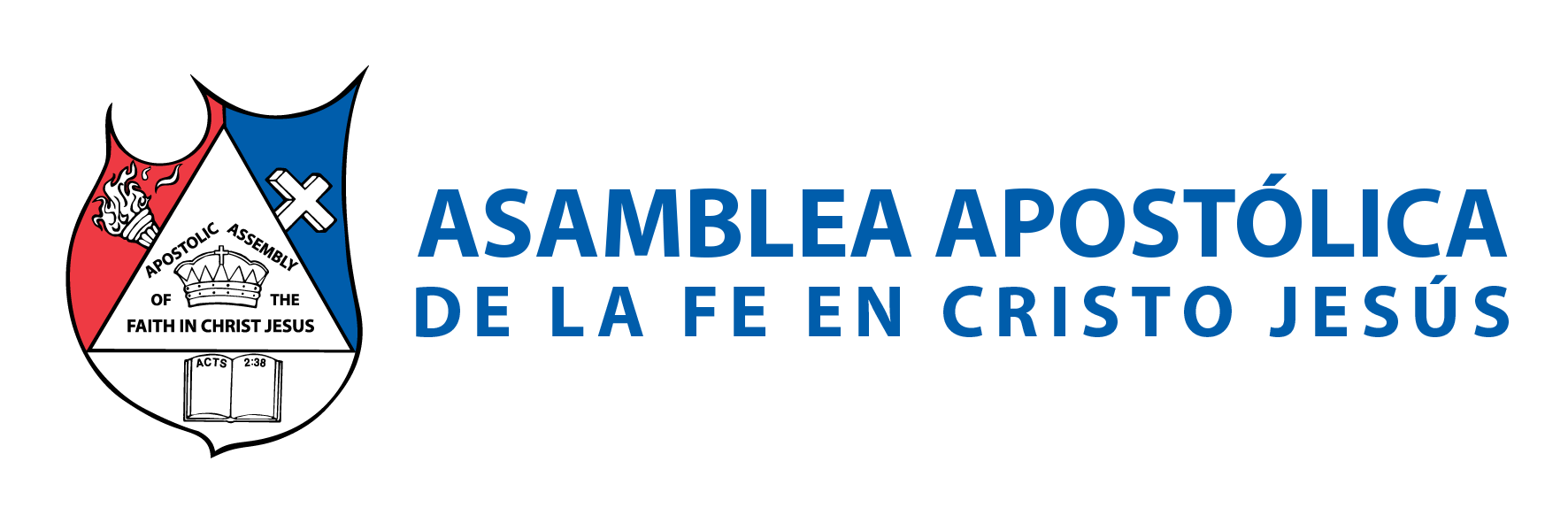 IV.- ¿POR QUÉ DEBO ORAR? 
Debemos orar por: 
PORQUE ESTÁ ESCRITO. Romanos 14:11: “Porque escrito está: Vivo yo, dice el Señor, 
que ante mí se doblará toda rodilla, Y toda lengua confesará a Dios”. 
B. PORQUE ES UNA NECESIDAD PERSONAL. “También les refirió Jesús una parábola sobre la necesidad de orar siempre, y no desmayar”. Lucas 18:1.
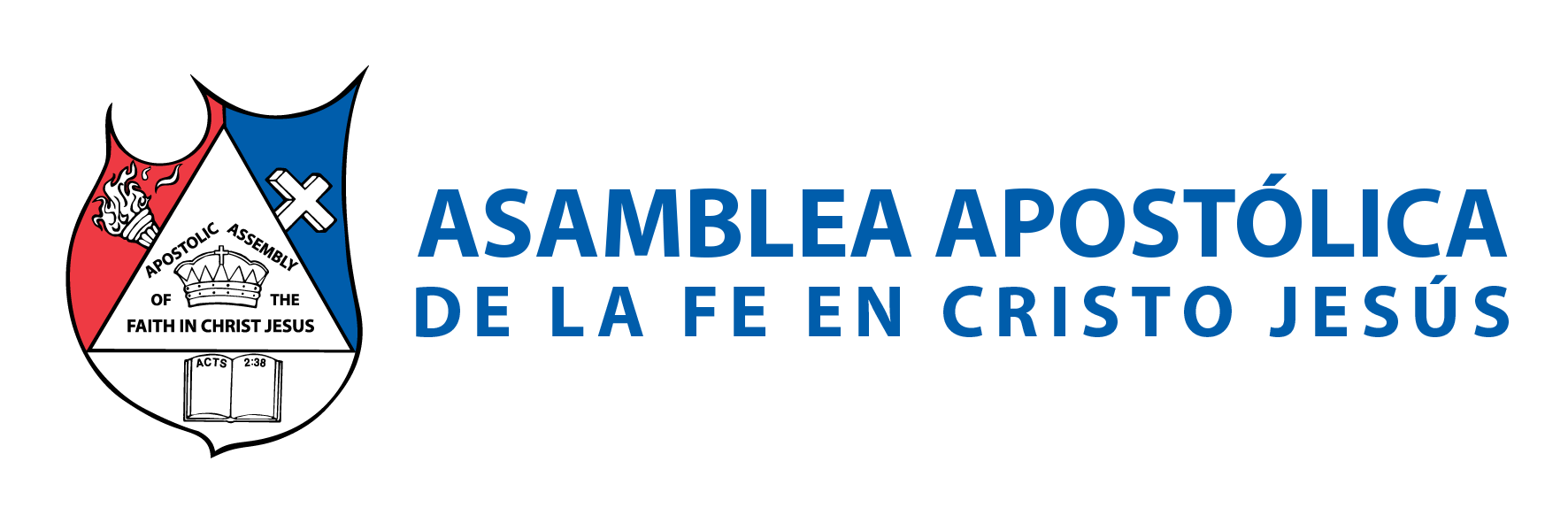 C. PORQUE TIENE PODER. 
“la oración eficaz del justo puede mucho”. Santiago 5:16 (13-16). Sí, escucho usted bien: Tiene PODER para: Sanar, santificar, abrir prisiones, echar fuera demonios, para quitar la tentación, calmar las tempestades, detener el sol o la lluvia, encontrar la salvación, cambiar el juicio de Dios, como ayuda en los problemas y aun; para prolongación de vida. Hechos 9:40: “Entonces, sacando a todos, Pedro se puso de rodillas y oró; y volviéndose al cuerpo, dijo: Tabita, levántate. Y ella abrió los ojos, y al ver a Pedro, se incorporó”.
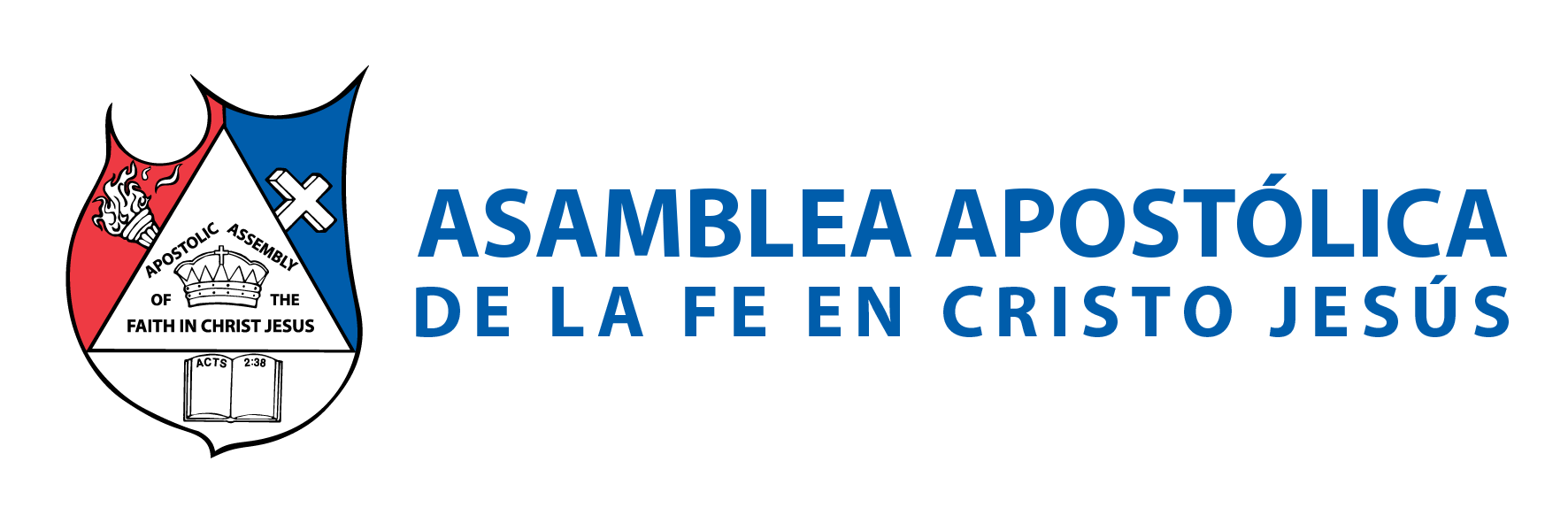 V.- CUÁNDO DEBO ORAR 
AL DESPERTAR. David exclamaba diciendo: Salmos 5:3: “Oh Jehová, de mañana oirás 
mi voz; de mañana me presentaré delante de ti, y esperaré”. 
B. CUANDO ME SIENTA DÉBIL. Jesús les dijo en Mateo 26:41: “velad y orad, para que no entréis en tentación; el espíritu a la verdad está dispuesto, pero la carne es débil”. 
C. EN TODO TIEMPO. Pablo dice a los Tesalonicenses (5:17): “Orad sin cesar”. 
D. ORE AL LEVANTARSE. Salmos 3:5: “Yo me acosté y dormí, y desperté, porque Jehová me sustentaba…”. 
E. AL IR DE CAMINO. Salmos 37:5: “Encomienda a Jehová tu camino, Y confía en él; y él hará”.
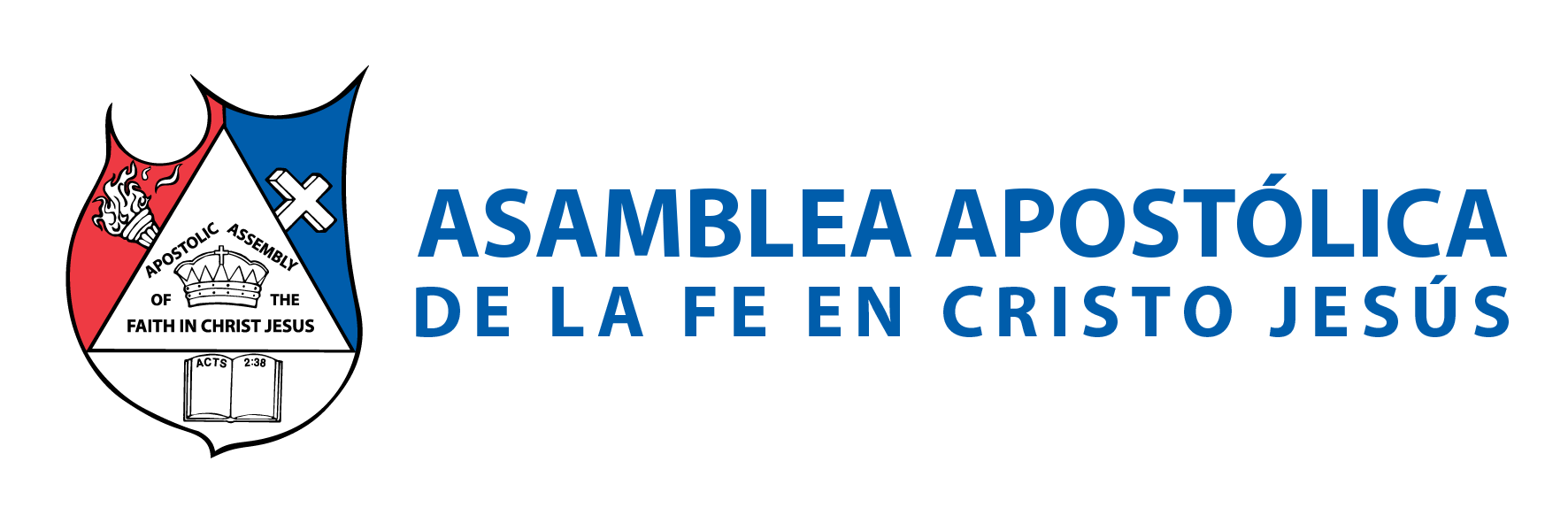 F. AL ACOSTARSE. “En paz me acostaré, y así mismo dormiré, porque solo tú, Jehová, me harás estar confiado”. Salmos 4:8. 
G. COMO ACCIÓN DE GRACIAS AL COMER. “Porque todo lo que Dios creó es bueno, y nada es de desecharse, si se toma con acción de gracias; porque por la palabra de Dios y por la oración es santificado”.1 Timoteo 4:4,5. 
H. AL TOMAR DECISIONES. “Encomienda a Jehová tu camino, Y confía en él; y él hará”. Cuando tomes una decisión importante, para bendecir a otros; cuando existan pruebas o tentación, cuando las cosas no vayan bien, cuando recibas bendiciones, al estar trabajando (solo en el pensamiento, ahí no doble sus rodillas; de seguro lo despiden). También cuando esté en su casa, en el templo, al ir manejando; cuando vemos las desgracias o calamidades en otros.
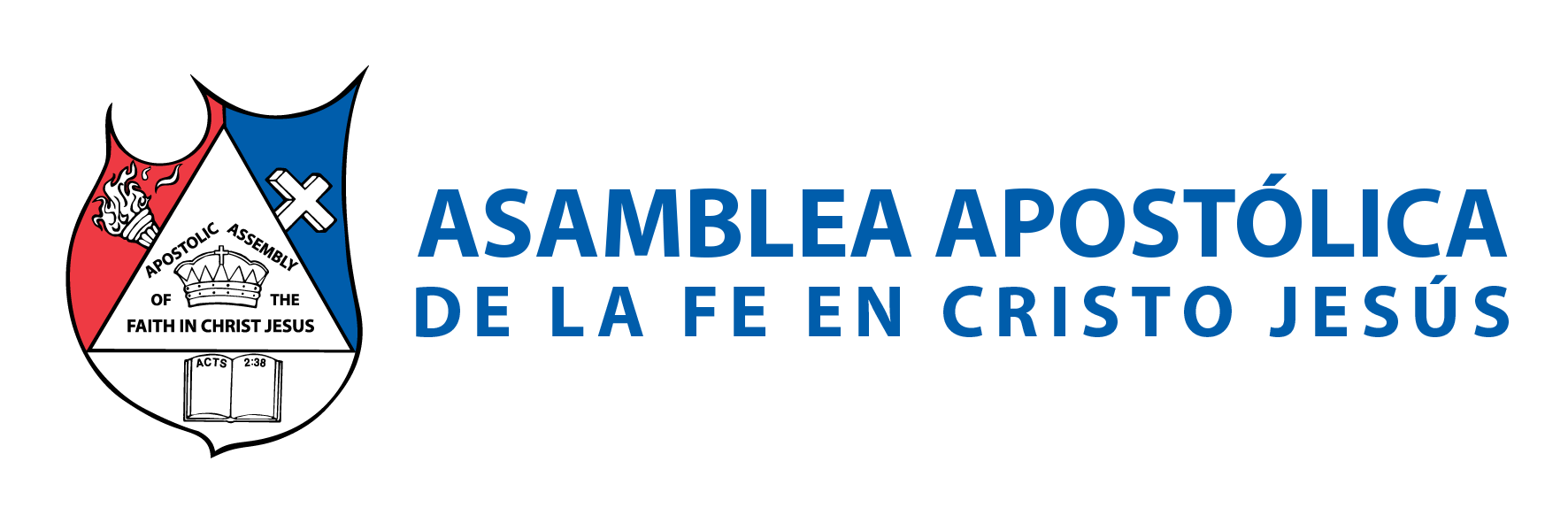 VI.- CUÁNDO LLEGA LA RESPUESTA 
La oración siempre es contestada. Solo que a veces Dios nos dice si, a veces nos dice no; y otras veces nos dice espera. 
A VECES NOS DICE ESPERA. 
“Y Saúl consultó a Dios: ¿Descenderé tras los filisteos? 
¿Los entregarás en mano de Israel? Mas Jehová no le dio respuesta aquel día”. 
1 Samuel 14:37.  
B. A VECES NOS DICE SI. 
“El hombre se alegra con la respuesta de su boca; Y la palabra a su tiempo, ¡cuán buena es!”. Proverbios 15:23. “Del hombre son las disposiciones del corazón; Mas de Jehová es la respuesta de la lengua”. Proverbios 16:1.
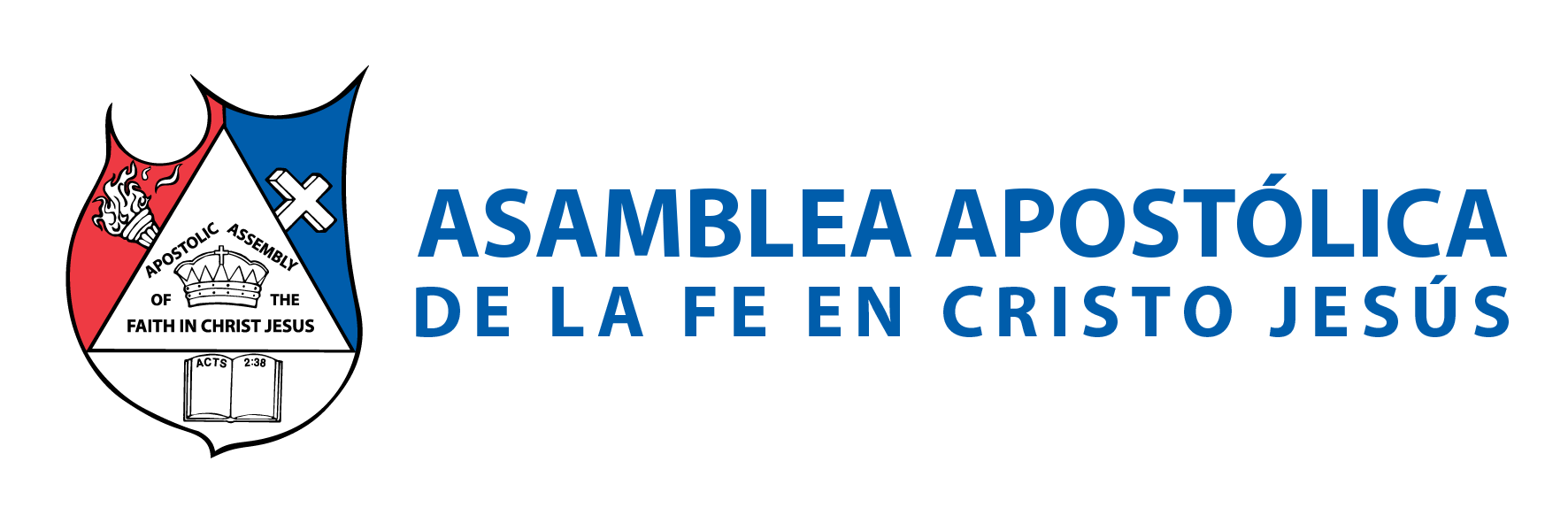 Isaías 38:5: “Ve y di a Ezequías: Jehová Dios de David tu padre dice así: He oído tu oración, y visto tus lágrimas; he aquí que yo añado a tus días quince años”. 
Isaías 58:9: “Entonces invocarás, y te oirá Jehová; clamarás, y dirá él: Heme aquí. Si quitares de en medio de ti el yugo, el dedo amenazador y el hablar vanidad”.
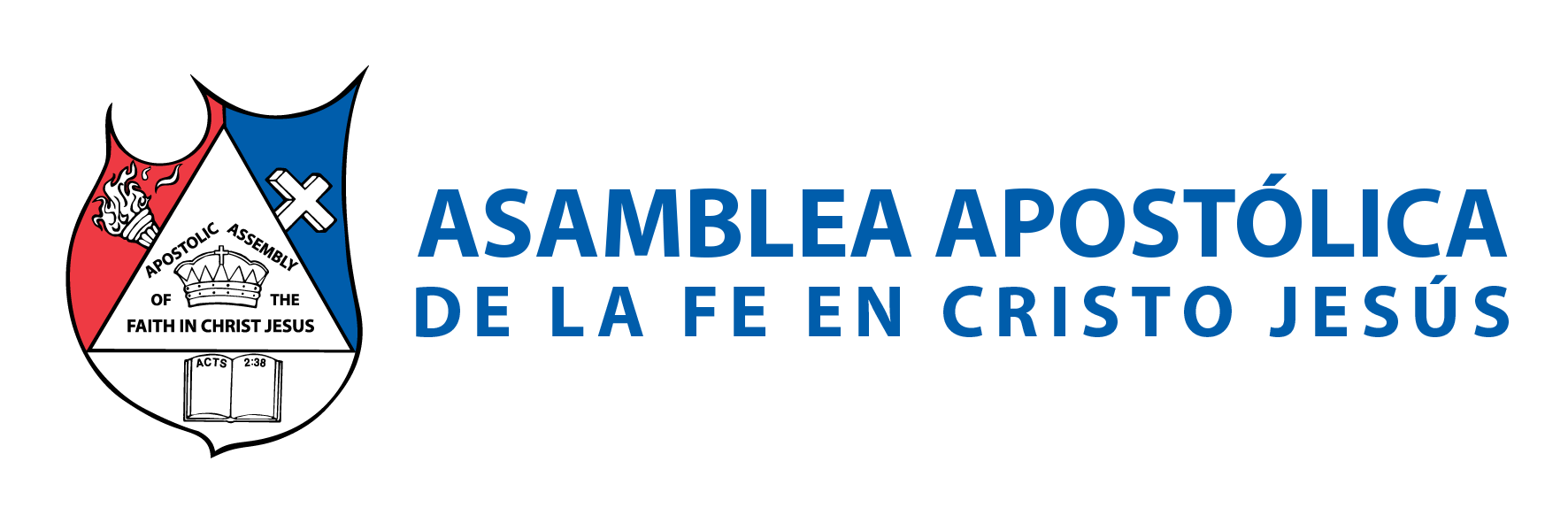 C. A VECES NOS DICE NO. 
Esto es muy triste, para el que pide no recibir; porque de hecho la palabra dice: “pedid y recibiréis”. Juan 16:24. 
Santiago 4:3 afirma: “Pedís, y no recibís, porque pedís mal, para gastar en vuestros deleites y pecados”. 
“Y consultó Saúl a Jehová; pero Jehová no le respondió ni por sueños, ni por Urim, ni por profetas”. 1 Samuel 28:6.
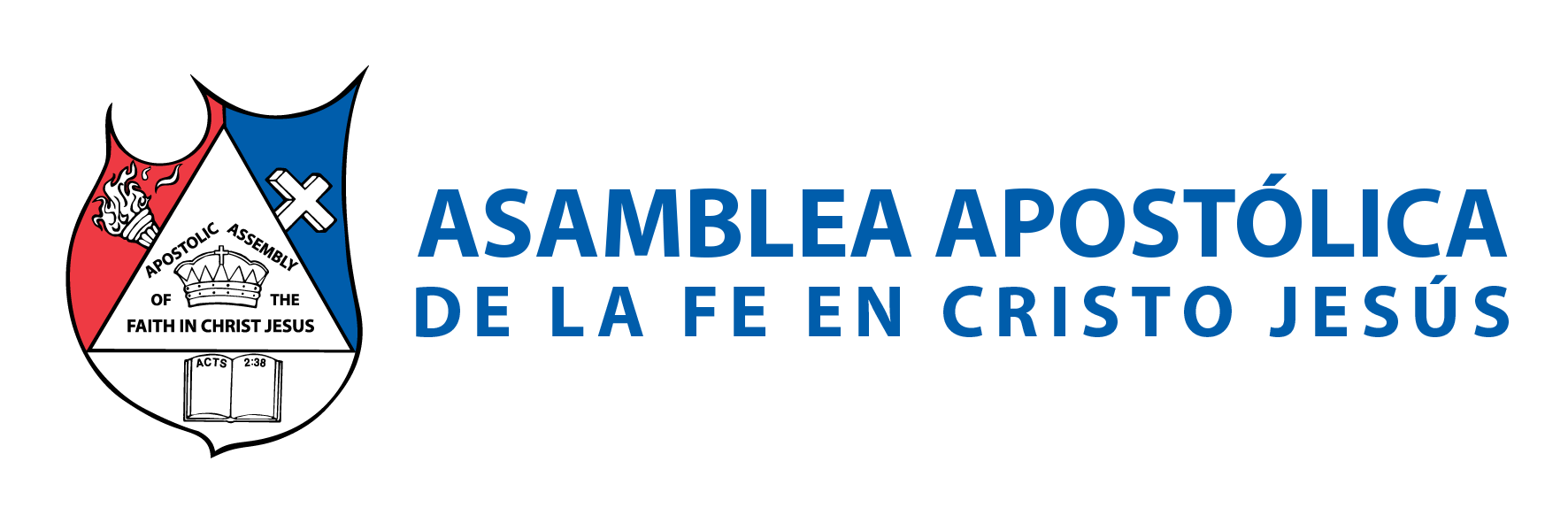 CONCLUSIÓN 
La vida de oración es indispensable en todo cristiano. Ser cristiano, es tener una relación con Cristo mediante la oración. La oración nos hace entender su palabra, y reconocer el poderío de Cristo. Filipenses 2:9: “Por lo cual Dios también le exaltó hasta lo sumo, y le dio un nombre que es sobre todo nombre”. 
Apocalipsis 5:8: “Y cuando hubo tomado el libro, los cuatro seres vivientes y los veinticuatro ancianos se postraron delante del Cordero; todos tenían arpas, y copas de oro llenas de incienso, que son las oraciones de los santos”.
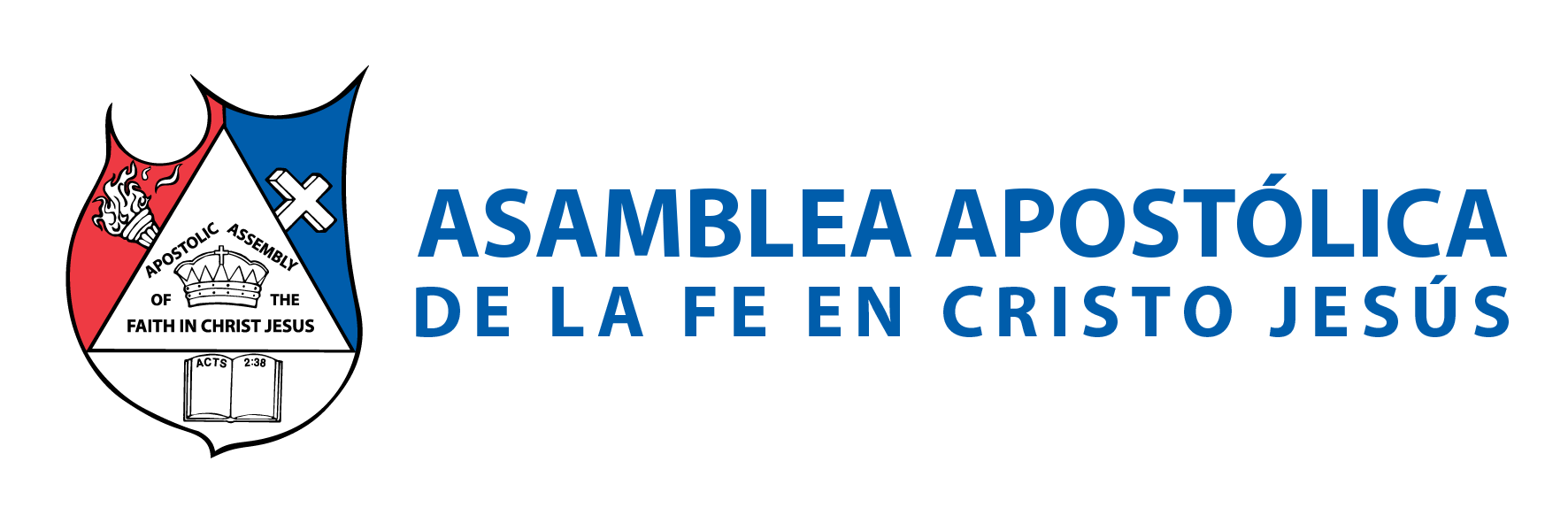 1 Pedro 4:7: “Mas el fin de todas las cosas se acerca; sed, pues, sobrios, y velad en oración”. 
Santiago 5:13: “¿Está alguno entre vosotros afligido? Haga oración. ¿Está alguno alegre? Cante alabanzas”. 
1 Timoteo 2:1-3: “Exhorto ante todo, a que se hagan rogativas, oraciones, peticiones y acciones de gracias, por todos los hombres; por los reyes y por todos los que están en eminencia, para que vivamos quieta y reposadamente en toda piedad y honestidad. Porque esto es bueno y agradable delante de Dios nuestro Salvador”.
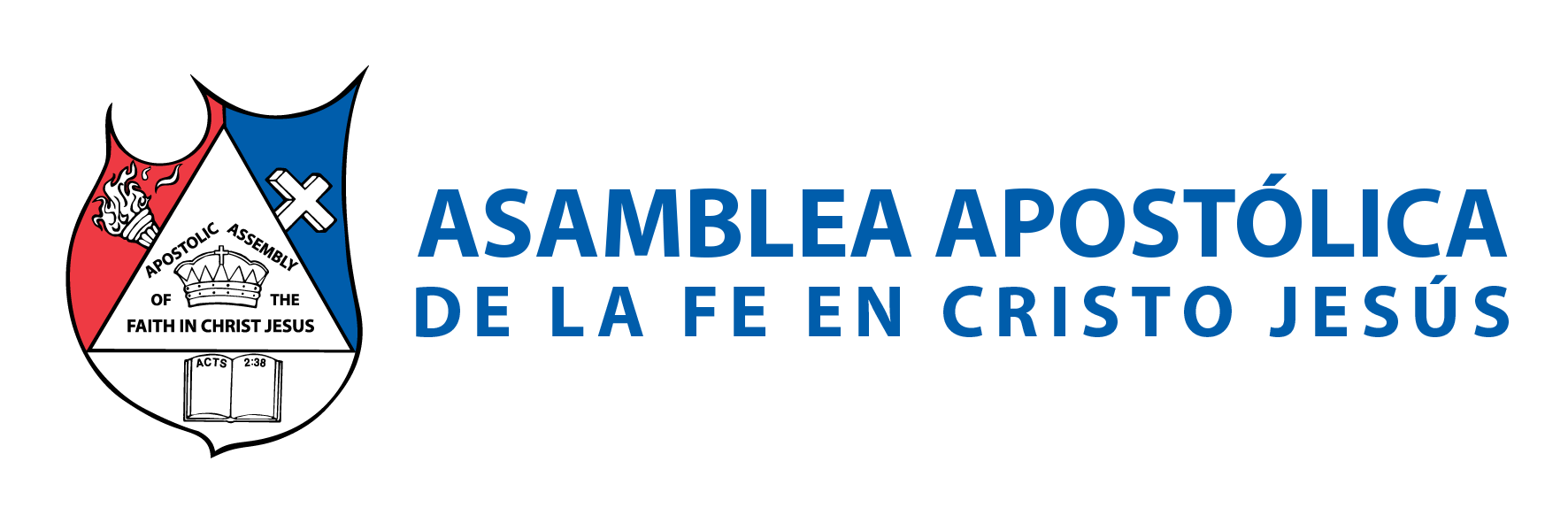